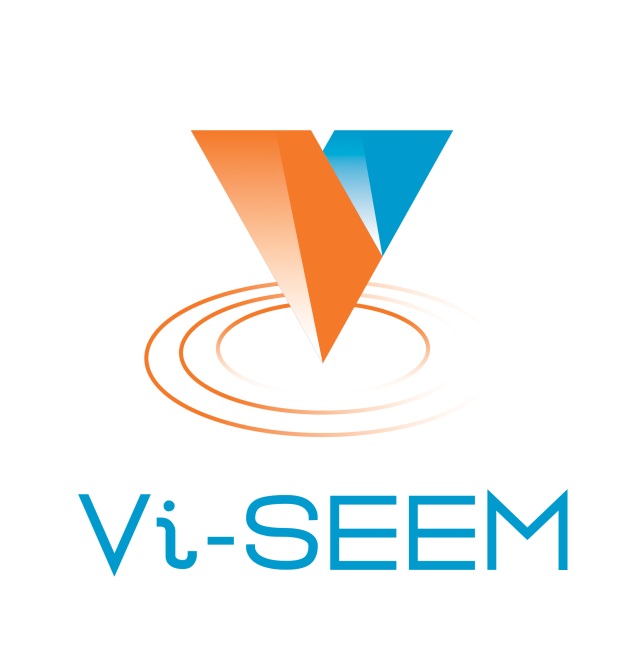 Overview of the VI-SEEM services
Anastas Mishev
Associated professor
FCSE-UKIM
Regional training, Belgrade, 11-13 October 2017
The VI-SEEM project initiative is co-funded by the European Commission under the H2020 Research Infrastructures contract no. 675121
Service orientation
Strong recommendation by the EC to have service oriented e-Infrastructures
Introducing the services catalog and the service portfolio
Portfolio – the complete set of services, in production, but also retired services and planned services 
Catalog – user facing list of active services
Own implementation of the service catalog/portfolio management system
VI-SEEM Climate trainig, 11-13 Oct 2017, IPB, Belgrade Serbia
Service catalog/portfolio
Features
Integration with the VI-SEEM AAI
Read access to the service catalogue, for non-authorizes users
Via RESTful API
Via UI
Read access to the service portfolio, for authorized users
Via RESTful API
Via UI
Write access to the service portfolio, for authorized users
Via customized Django admin module
Via write UI
VI-SEEM Climate trainig, 11-13 Oct 2017, IPB, Belgrade Serbia
Service catalog
Service catalogue provides a service discovery and contains all project services
Common services and resources operated by WP3
Storage/data services operated by WP4
Application-level services provided by WP5
Designed to be compatible with the FitSM standards http://fitsm.itemo.org/
VI-SEEM Climate trainig, 11-13 Oct 2017, IPB, Belgrade Serbia
Service catalog
Main components of the service catalogue
Web interface (https://services.vi-seem.eu/)
RESTful interface (integration with other components)
Currently in production: 19 services grouped in 5 categories
Fully integrated with project’s AAI
VI-SEEM Climate trainig, 11-13 Oct 2017, IPB, Belgrade Serbia
List of services
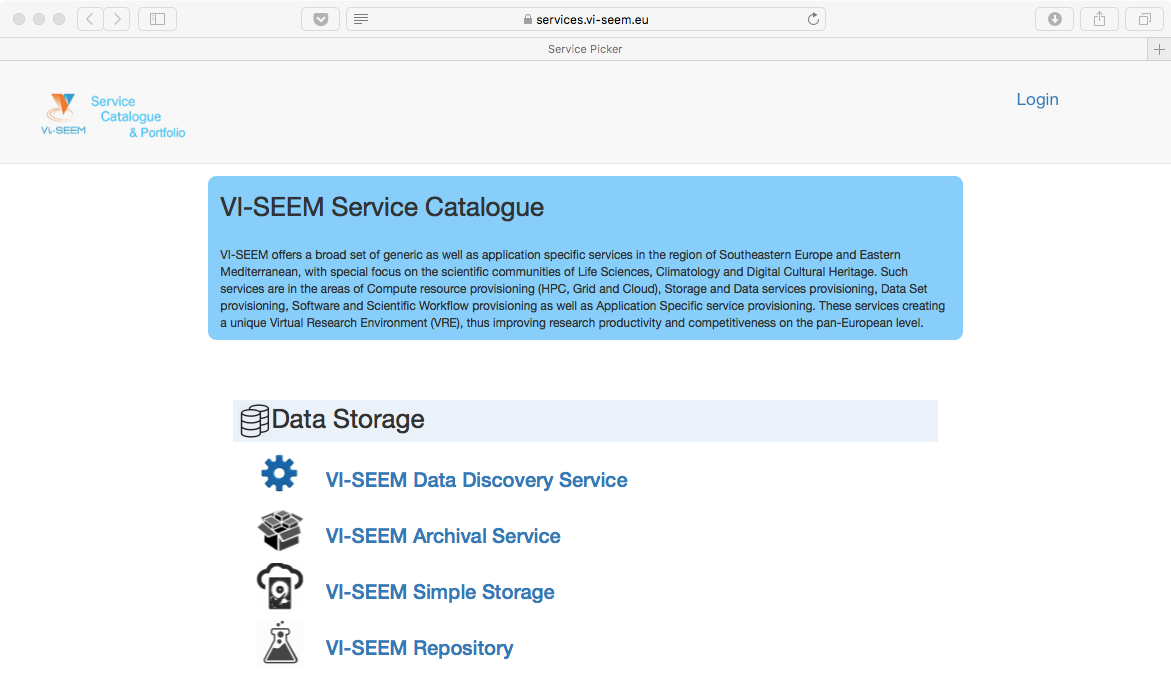 VI-SEEM Climate trainig, 11-13 Oct 2017, IPB, Belgrade Serbia
List of services
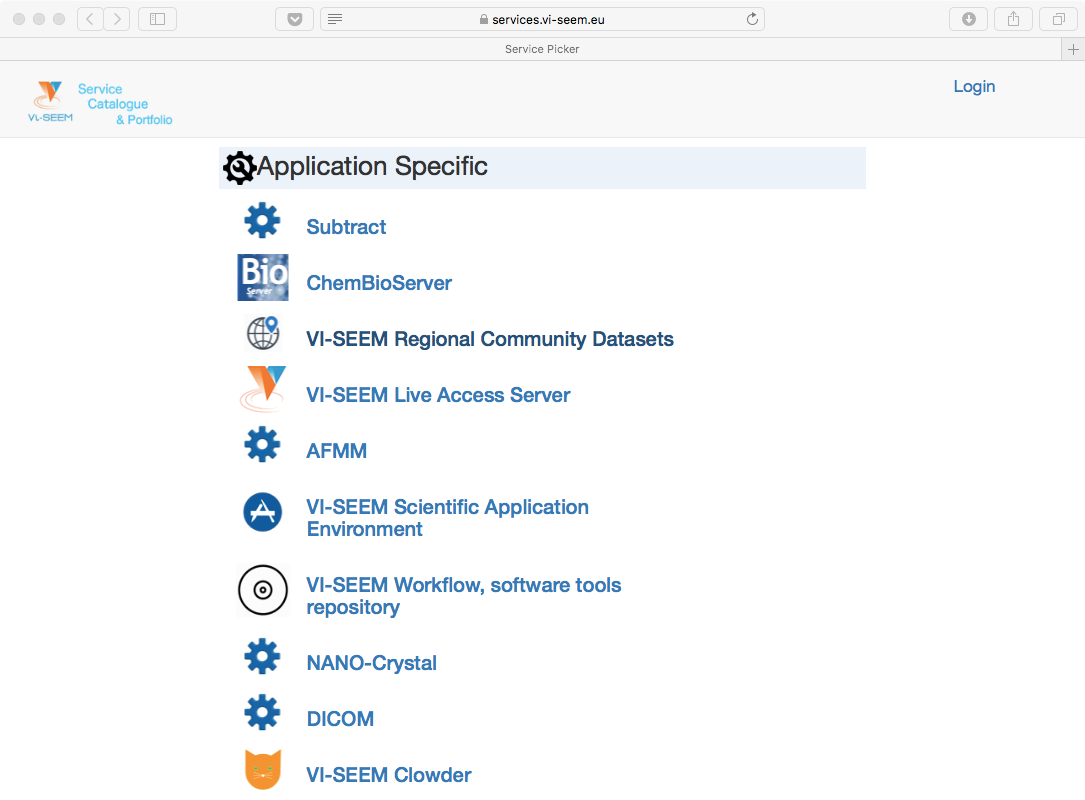 VI-SEEM Climate trainig, 11-13 Oct 2017, IPB, Belgrade Serbia
List of services
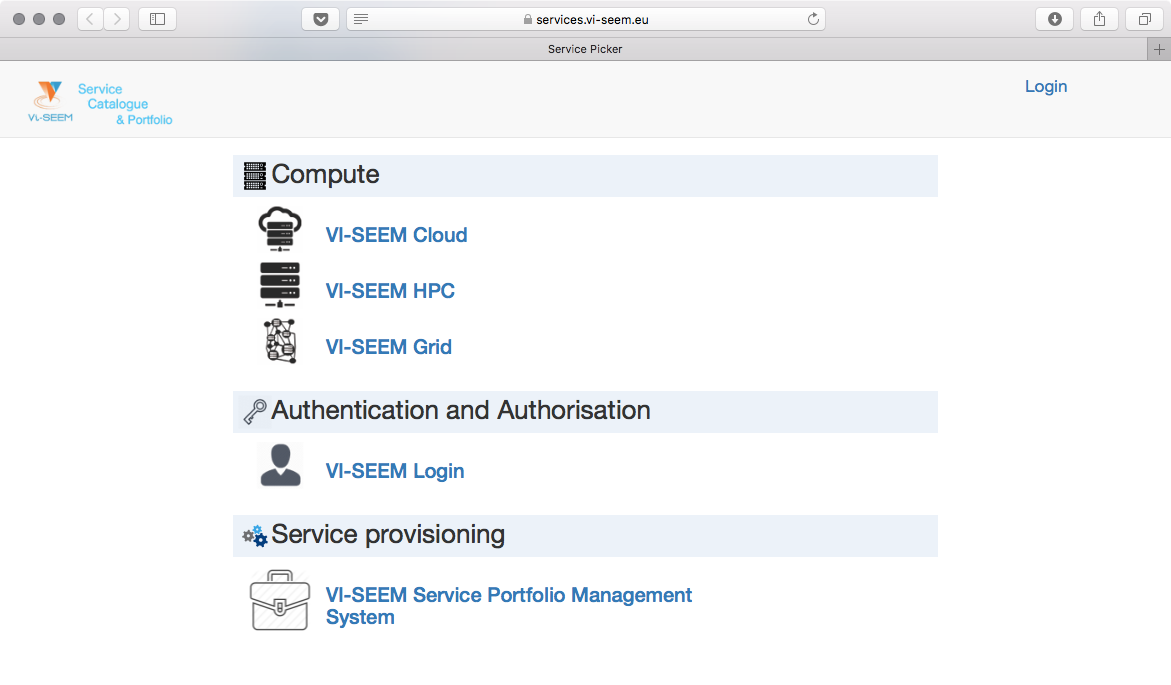 VI-SEEM Climate trainig, 11-13 Oct 2017, IPB, Belgrade Serbia
Example services: application specific
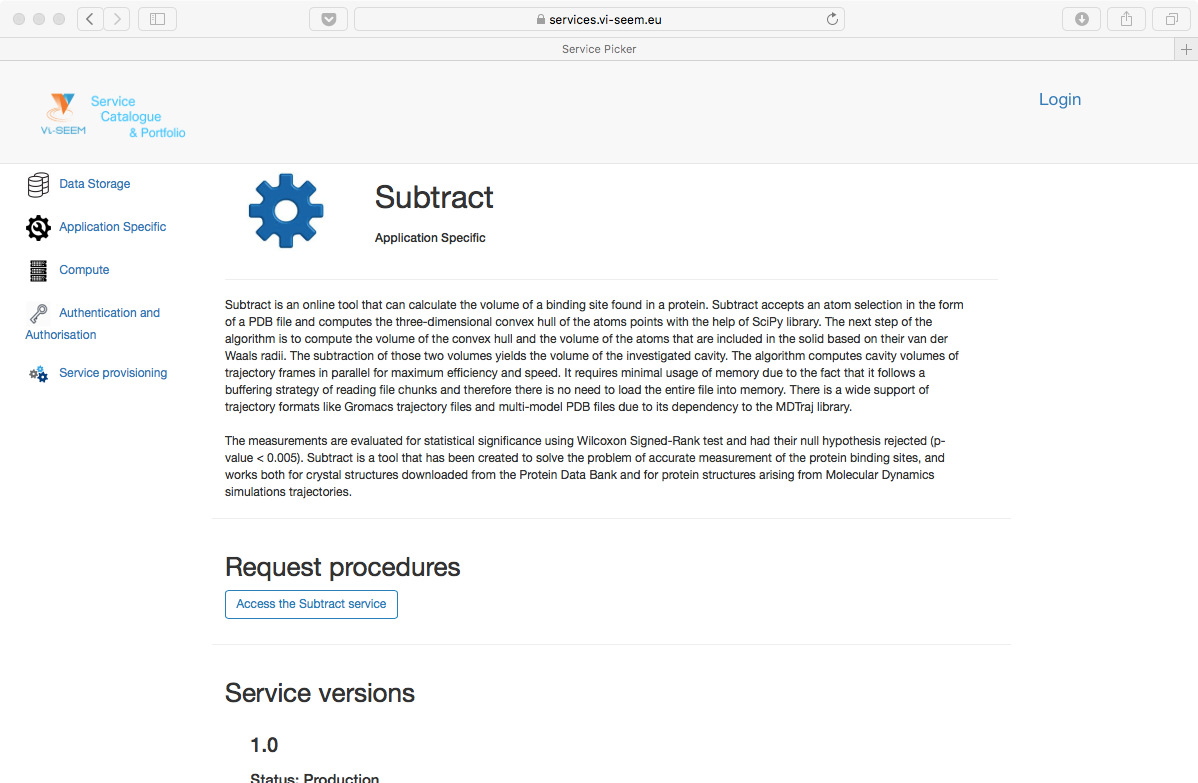 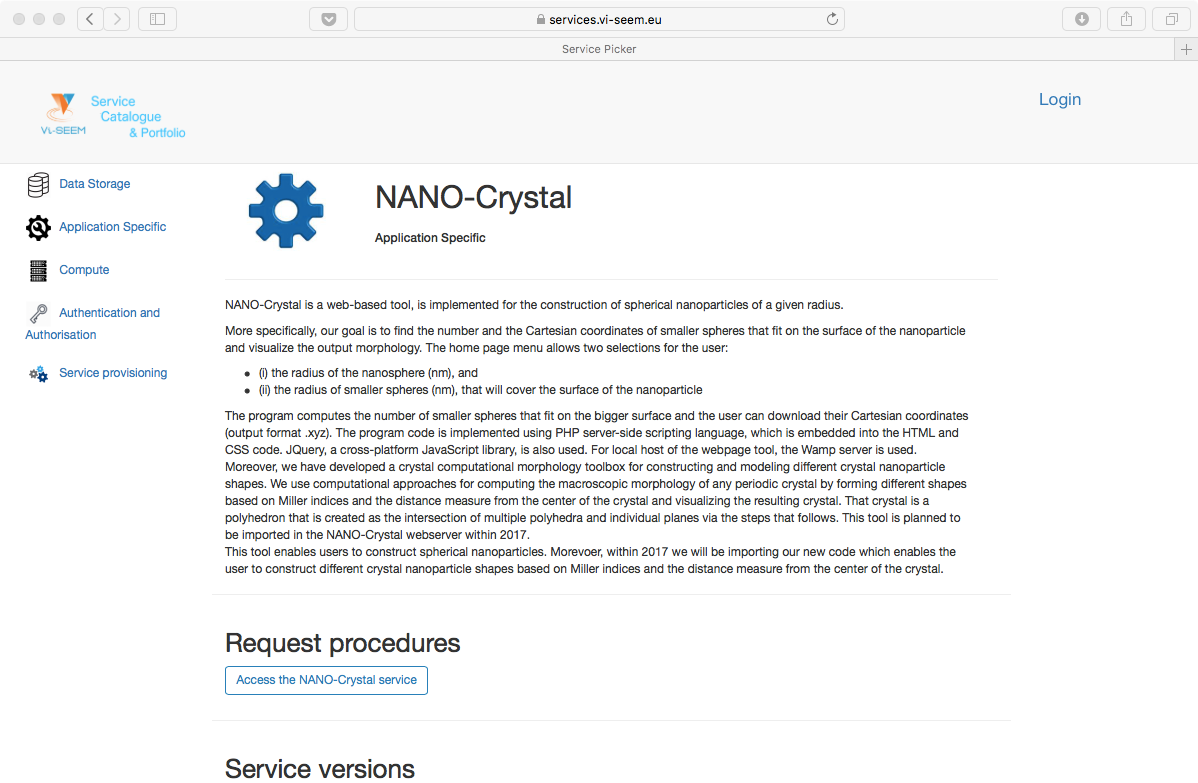 VI-SEEM Climate trainig, 11-13 Oct 2017, IPB, Belgrade Serbia
Example services: application specific
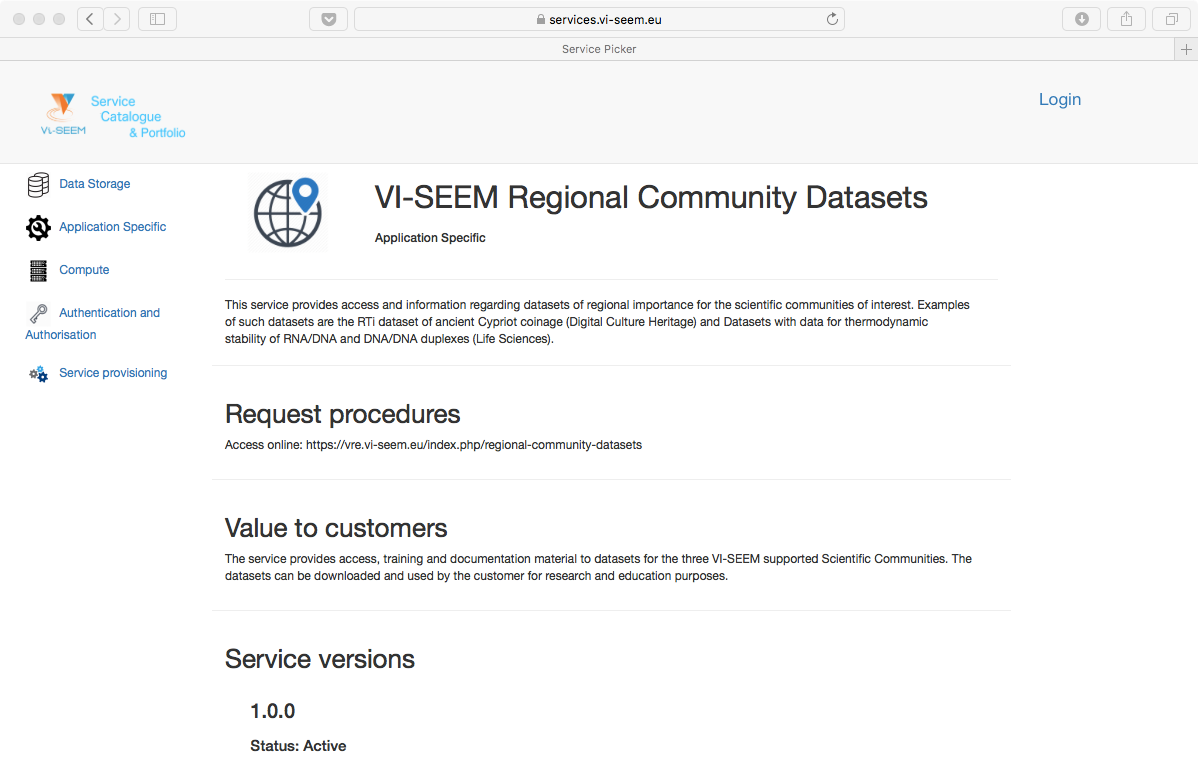 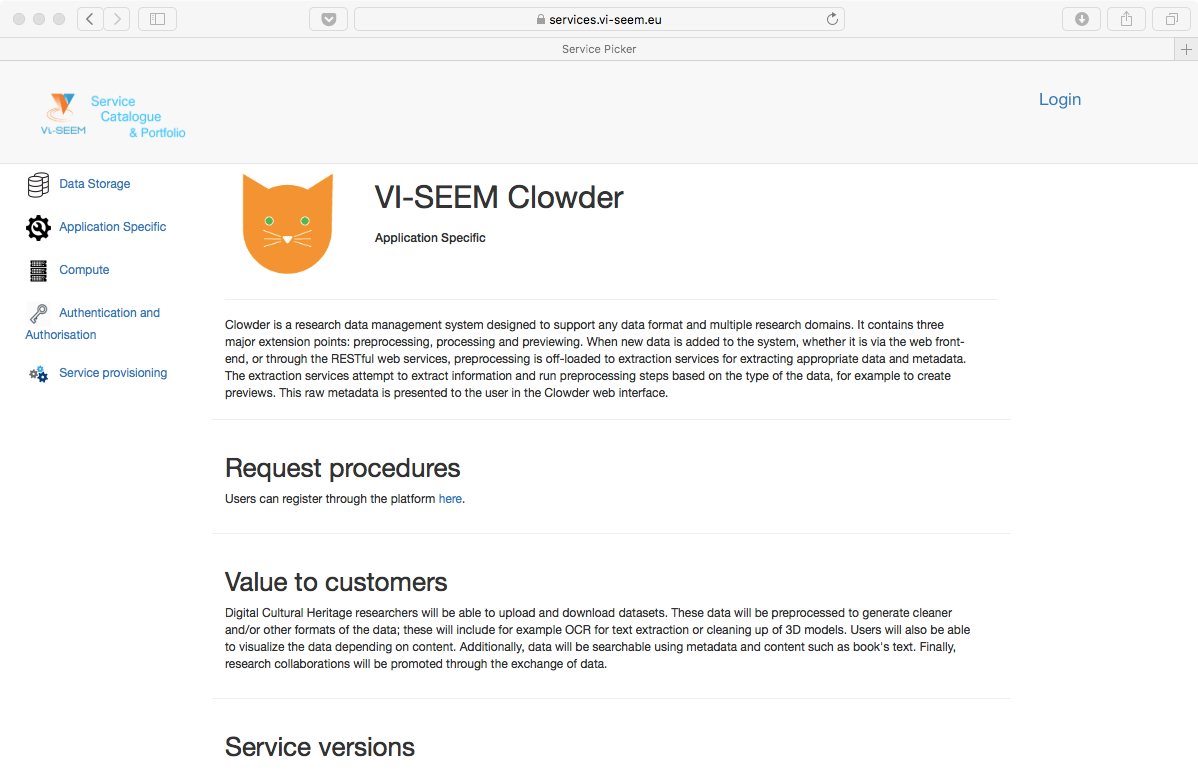 VI-SEEM Climate trainig, 11-13 Oct 2017, IPB, Belgrade Serbia
Example services: ChemBioServer
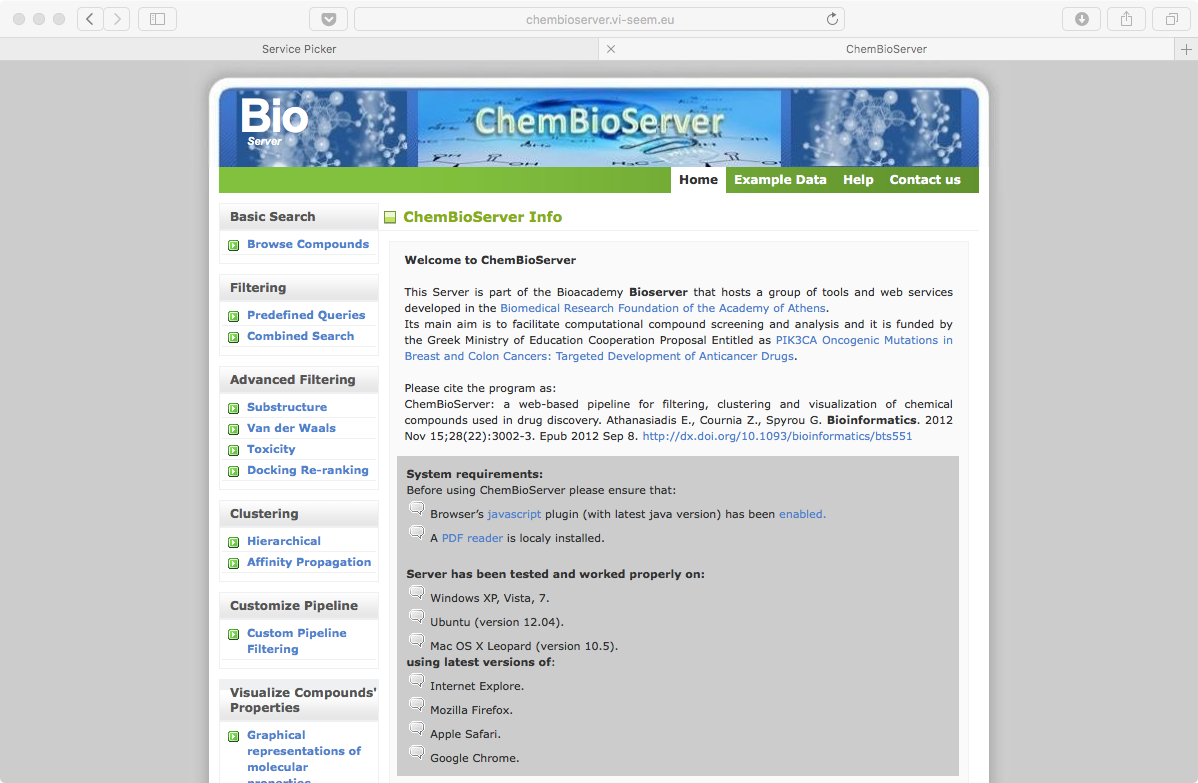 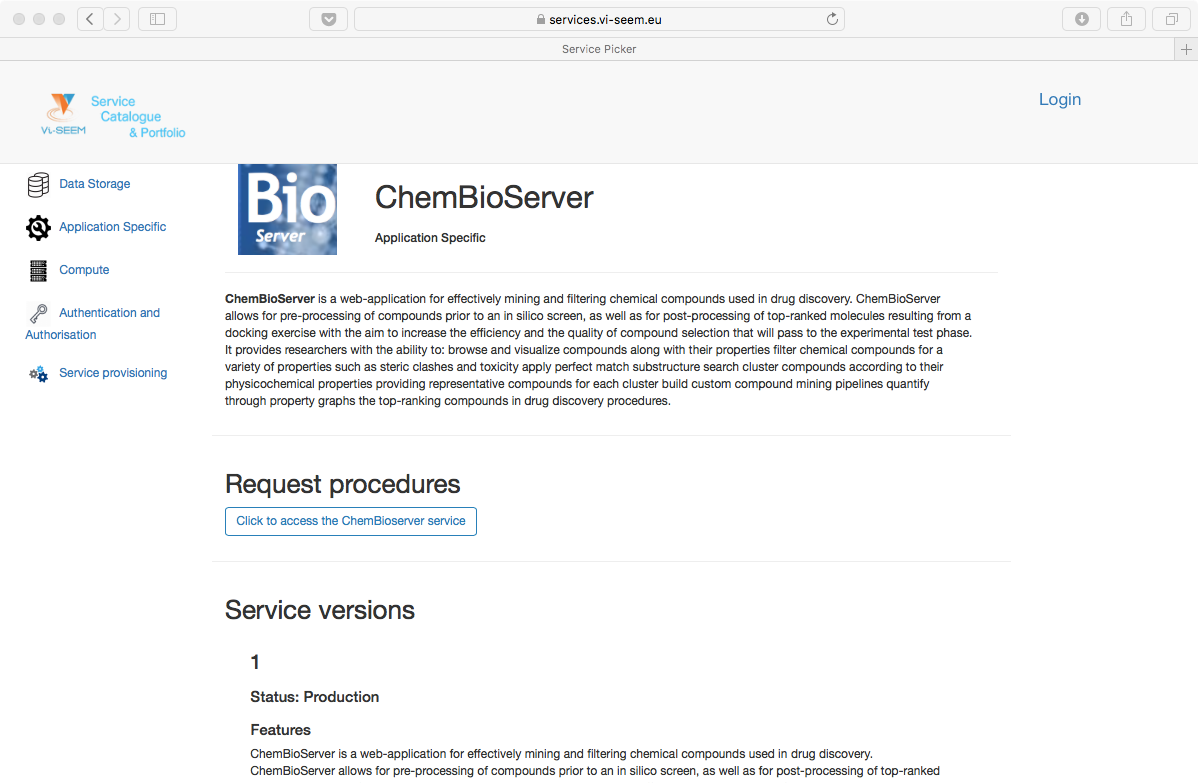 VI-SEEM Climate trainig, 11-13 Oct 2017, IPB, Belgrade Serbia
Example services: data discovery
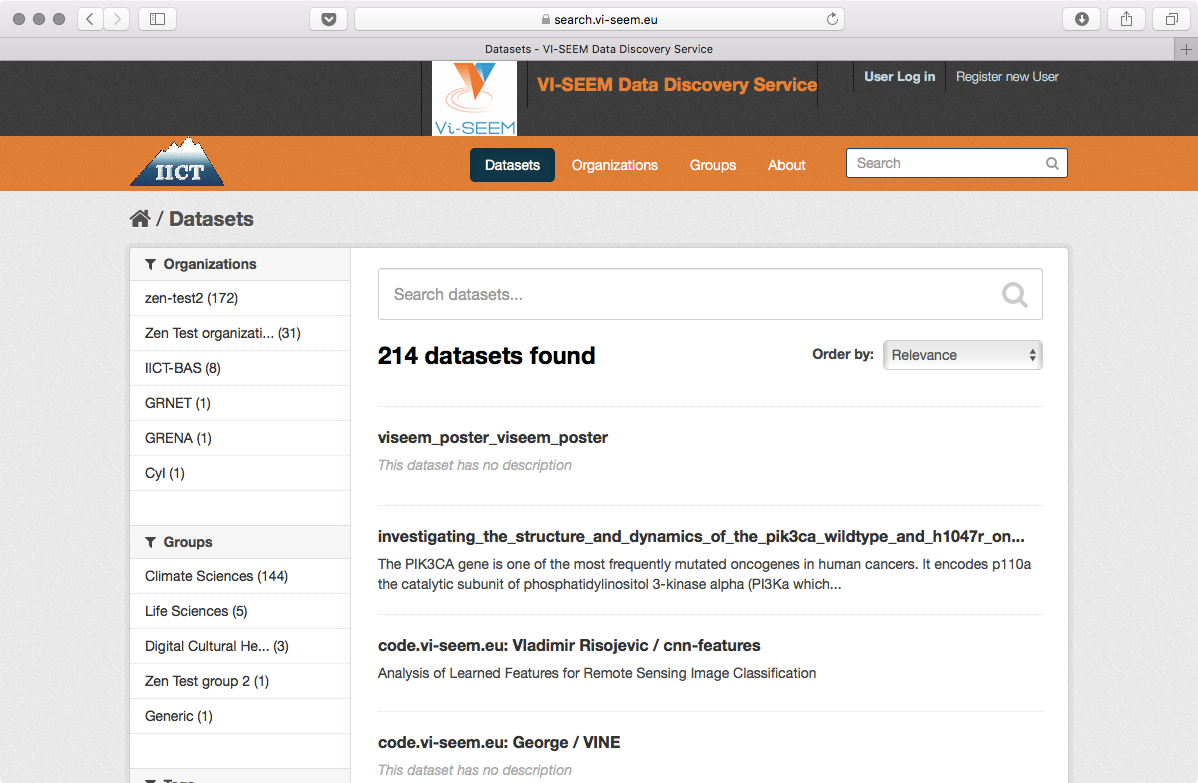 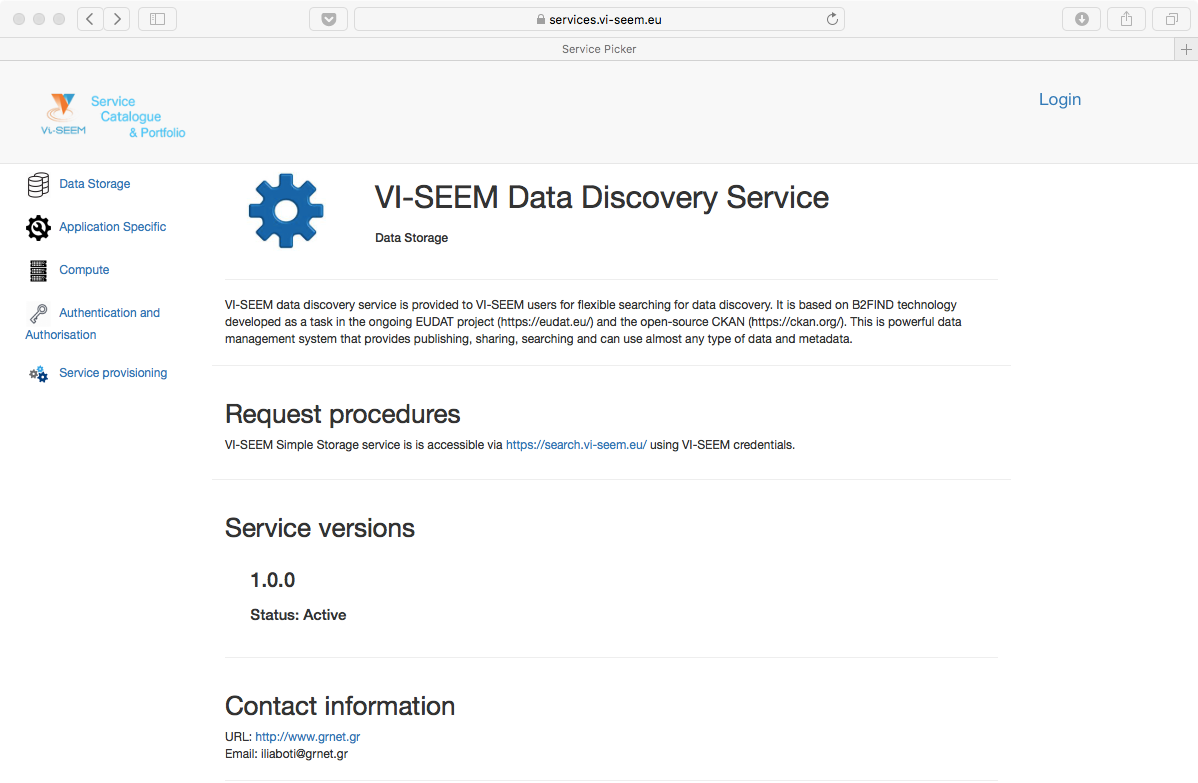 VI-SEEM Climate trainig, 11-13 Oct 2017, IPB, Belgrade Serbia
Example services: repository
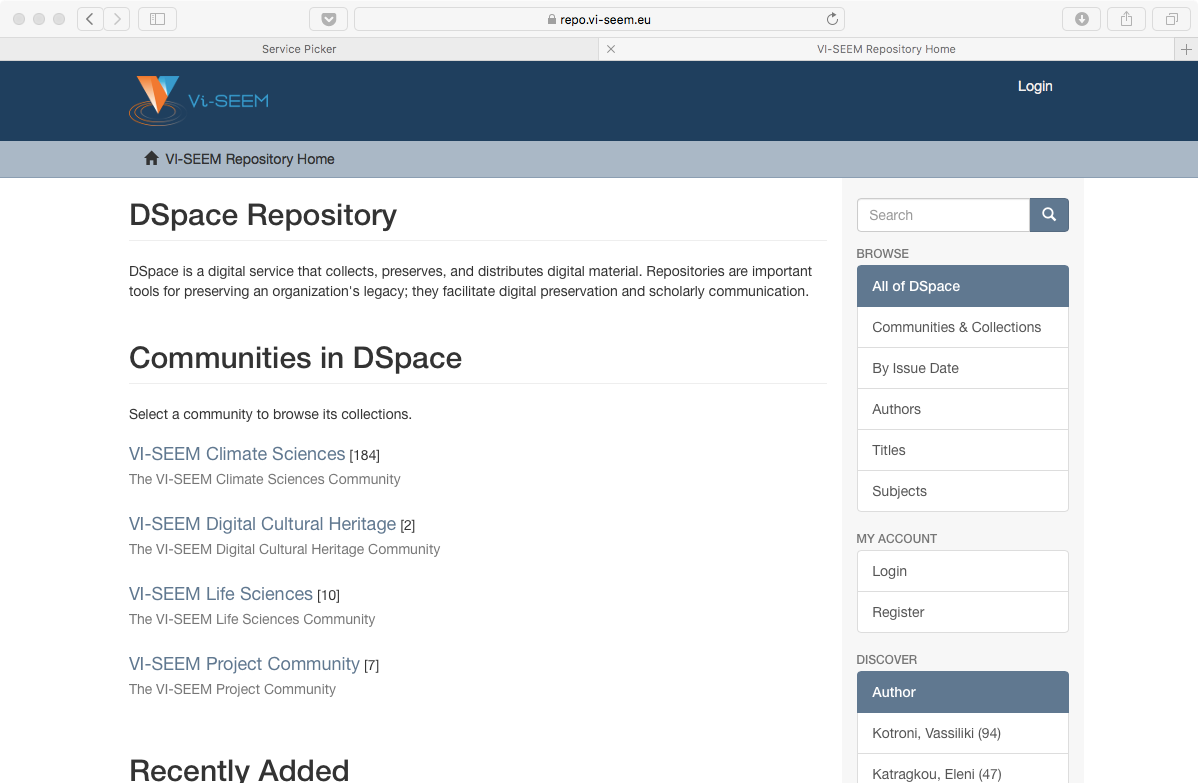 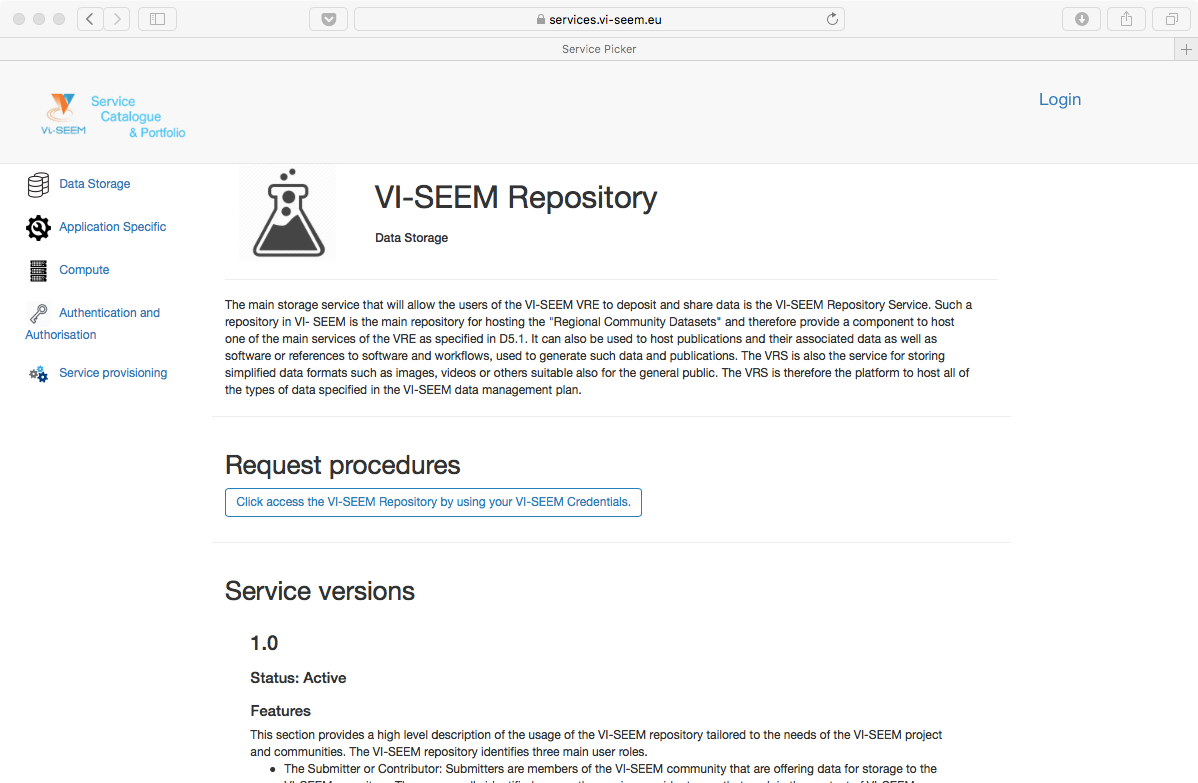 VI-SEEM Climate trainig, 11-13 Oct 2017, IPB, Belgrade Serbia
Example services: HPC and cloud
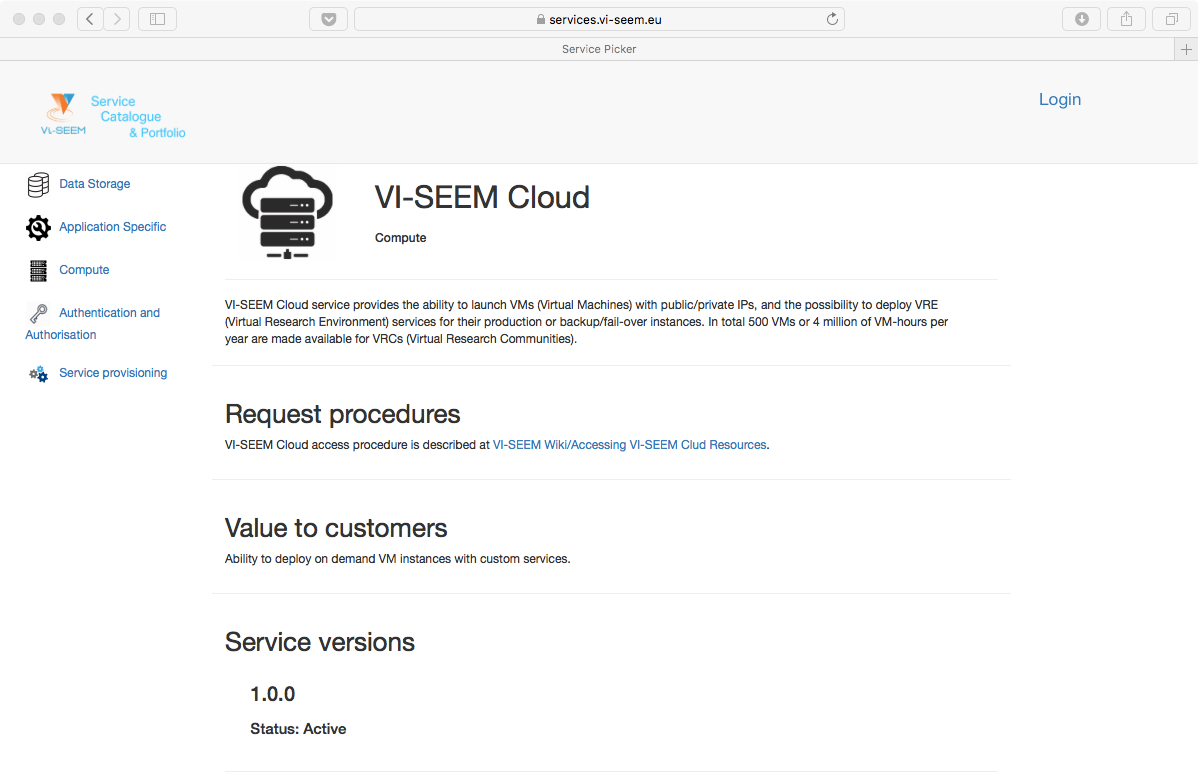 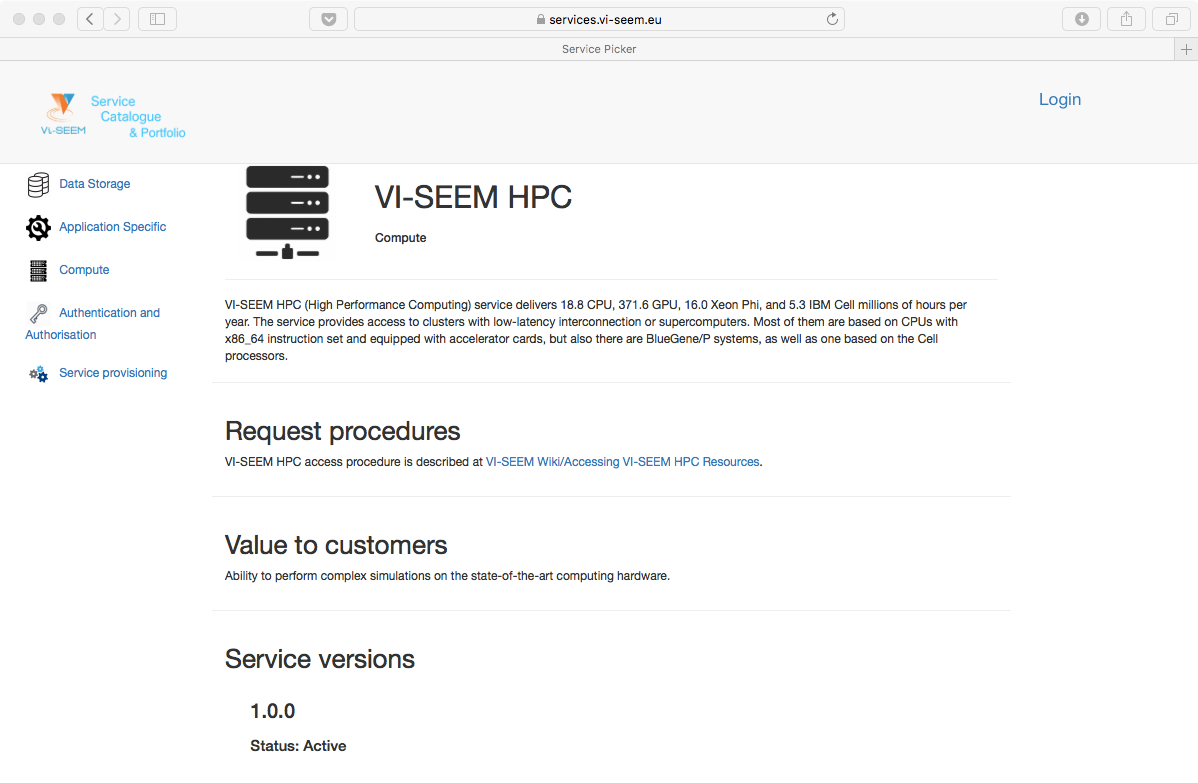 VI-SEEM Climate trainig, 11-13 Oct 2017, IPB, Belgrade Serbia
Service level definitions
Service level definitions ensure quality of service
VI-SEEM operational level monitoring procedure describes step-by-step processes for
Service validation (performed by VI-SEEM operational team)
Service registration (GOCDB registration by service enabler)
Service certification (ARGO monitoring by service enabler)
Service monitoring (ARGO monitoring by Operator-On-Duty)
Service level targets (reliability and reliability)
Service level targets for customer created requests
Service level targets for incident handling
VI-SEEM Climate trainig, 11-13 Oct 2017, IPB, Belgrade Serbia
Thank you for your attention
Questions?
VI-SEEM Climate trainig, 11-13 Oct 2017, IPB, Belgrade Serbia